МБОУ Озерная СОШ № 9Конспект урока 7 класс Н.И. СонинТема: Класс Млекопитающие, или Звери.
Учитель биологии
Тарасова Екатерина Петровна
Цель: Обобщить знания обучающихся о животных. в результате овладения содержанием всех модулей Вы должны знать особенности строения и жизнедеятельности животных разных систематических групп, познакомиться с многообразием животного мира, расширить знания о значении животных в природе и жизни человека.
Тип урока:  изучение нового материала
Задачи:
Образовательная: формирование биологических понятий, организовать деятельность обучающихся по осознанию и осмыслению основных признаков животных класса Млекопитающих.
Развивающая: развитие умения учащихся работать с таблицей,  работать с текстом учебника; работать в группе и индивидуально.
Воспитательная: способствовать воспитанию чувства удовлетворения и успеха от интеллектуального труда,
воспитывать в детях любовь к природе, чувствовать ее красоту, любить и беречь ее.
Оборудование: распечатанные таблицы для проверки домашнего задания, мультимедийные презентации, таблицы, рисунки, фотографии, скелет, чучело млекопитающего животного.
Основные понятия и термины: класс Млекопитающие, волосяной покров, млечные железы, матка, диафрагма, плацента, плод; Первозвери, Настоящие звери, Низшие млекопитающие, Высшие млекопитающие, экологические группы млекопитающих.
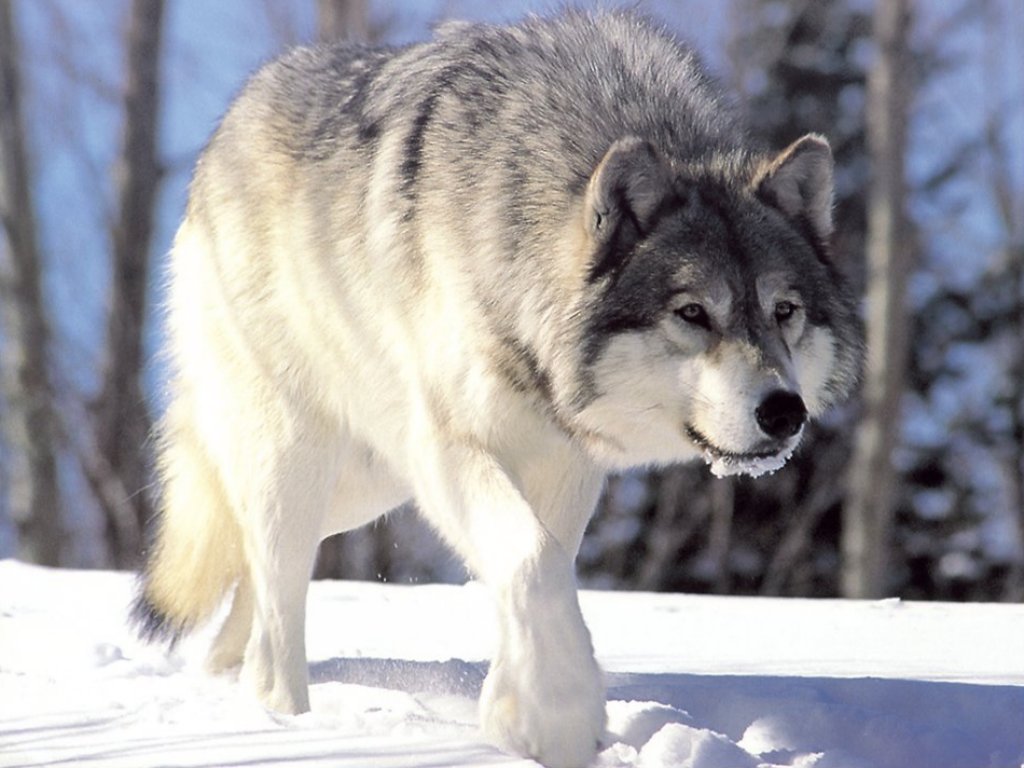 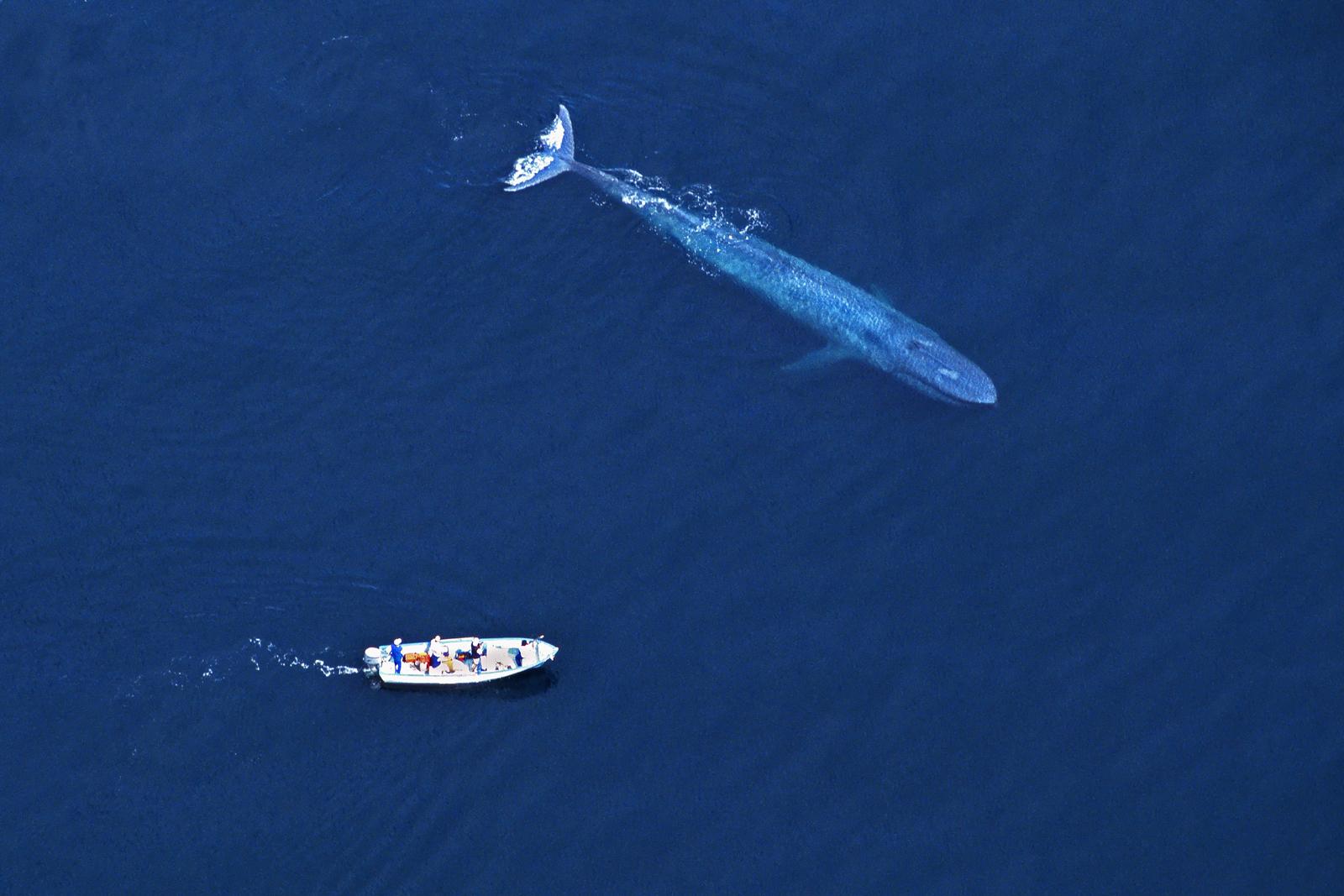 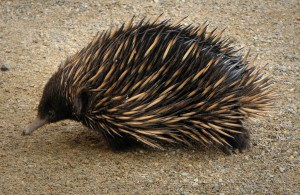 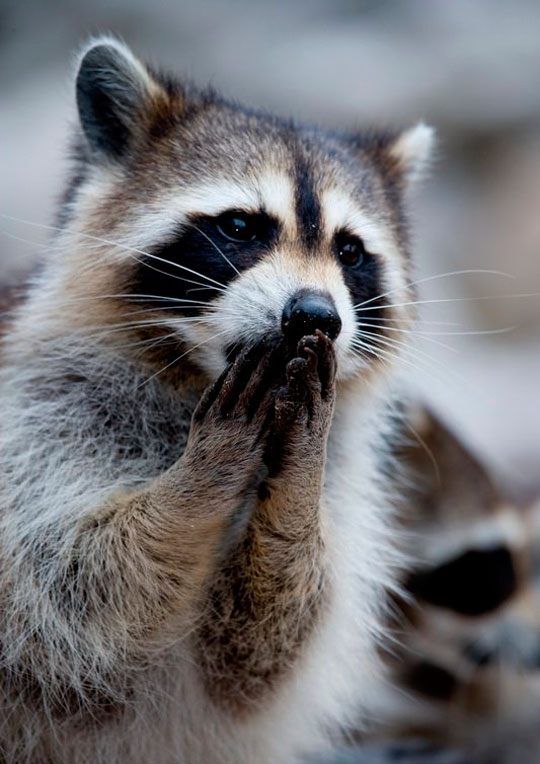 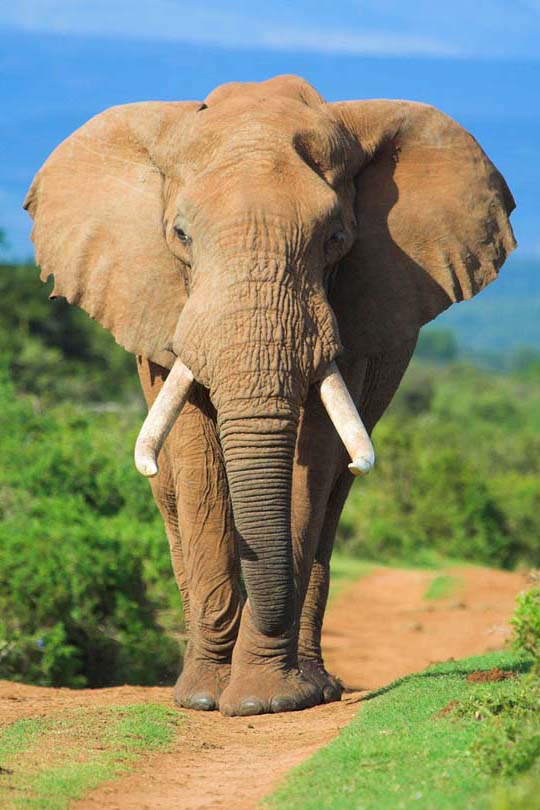 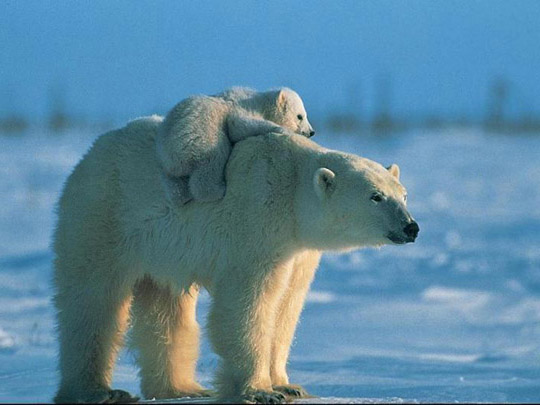 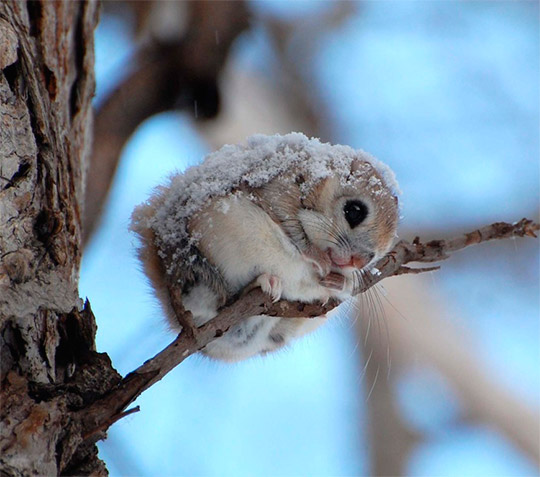 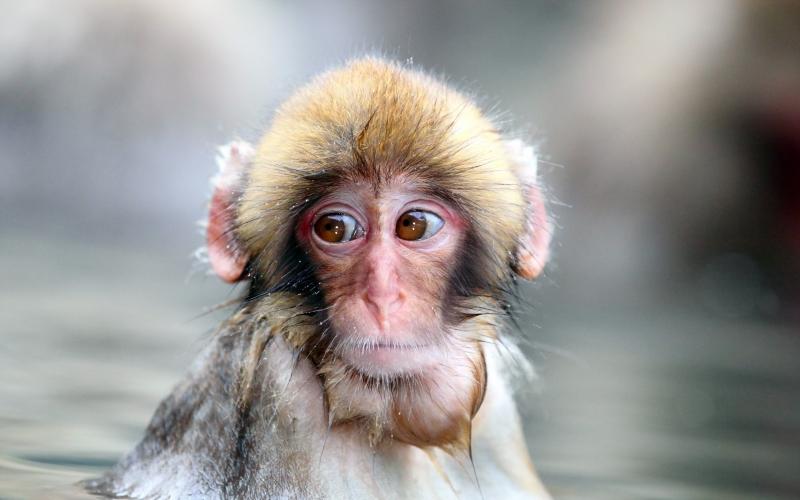 Заполнить таблицу в тетрадь.
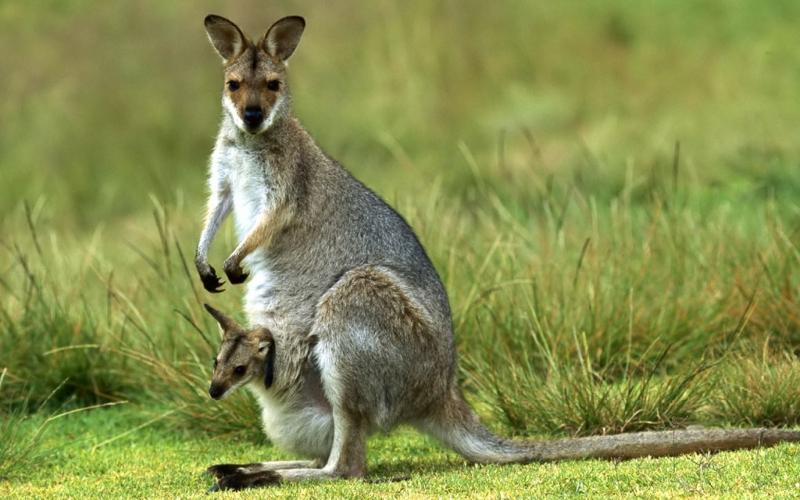 Рефлексия.  Использование приема Кластера.
1. Необходимо написать ключевое слово по теме урока или предложение в середине листа или доски.
2. Далее записать слова или предложения которые приходят на ум в связи с данной темой.
3. По мере того как возникают идеи необходимо устанавливать связи между ними.
Домашнее задание.
Выберите из предложенных заданий то, которое вы желаете выполнить.
1. Составить словарь терминов урока.
2. Подготовить сообщения о млекопитающих.
3.Составить кроссворд о млекопитающих.
Спасибо за внимание.